Пословицы и поговорки о родине, россии, родном народе
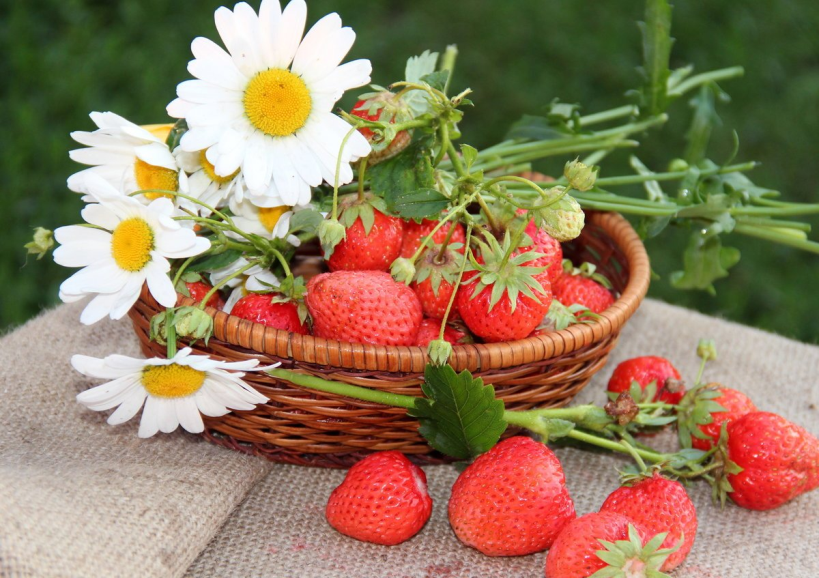 Поговорка-цветочек, пословица- ягодка
Пословица- краткое, мудрое изречение, содержащее законченную мысль.

Легко чужими руками жар загребать

Чудеса в решете.

Воду в ступе толочь
Поговорка -это меткое, яркое народное выражение, часть суждения без вывода, без заключения.
Чужими руками жар загребать

Чудеса в решете: дыр много , вылезти некуда.

Воду в ступе толочь-вода и будет
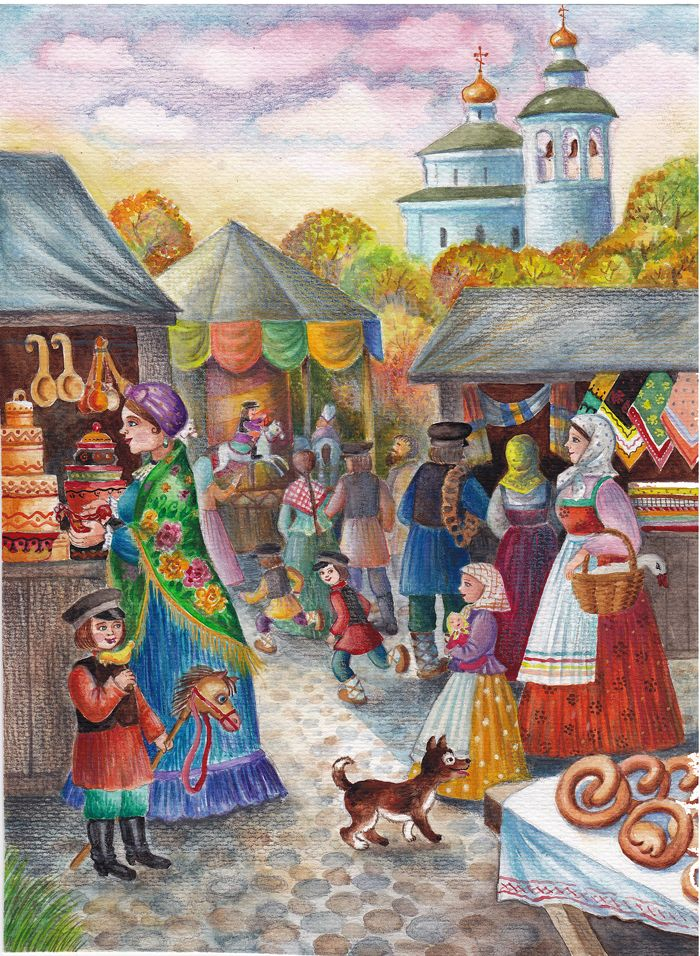 Подружимся с пословицей —
В ней мудро слово молвится!
Устная речи народа не обходилась без пословиц и поговорок-
Без пословицы речь не молвится
 и показывала ее качество
Красна речь пословицей
Красна птица пером, а речь — словом
С умным разговориться, что меду напиться
Говорит редко, да метко
Тематика русских пословиц и поговорок
Родина
Честь, совесть
Жизненный путь
Молодость и старость
Работа, мастерство
Трудолюбие, лень
Счастье, несчастье
Дружба, мир, согласие
Праздники, развлечения
Дом, семья, порядок
Хлеб, еда, питьё
Учение, разум
Пороки
Смелость, трусость
Возможности человека
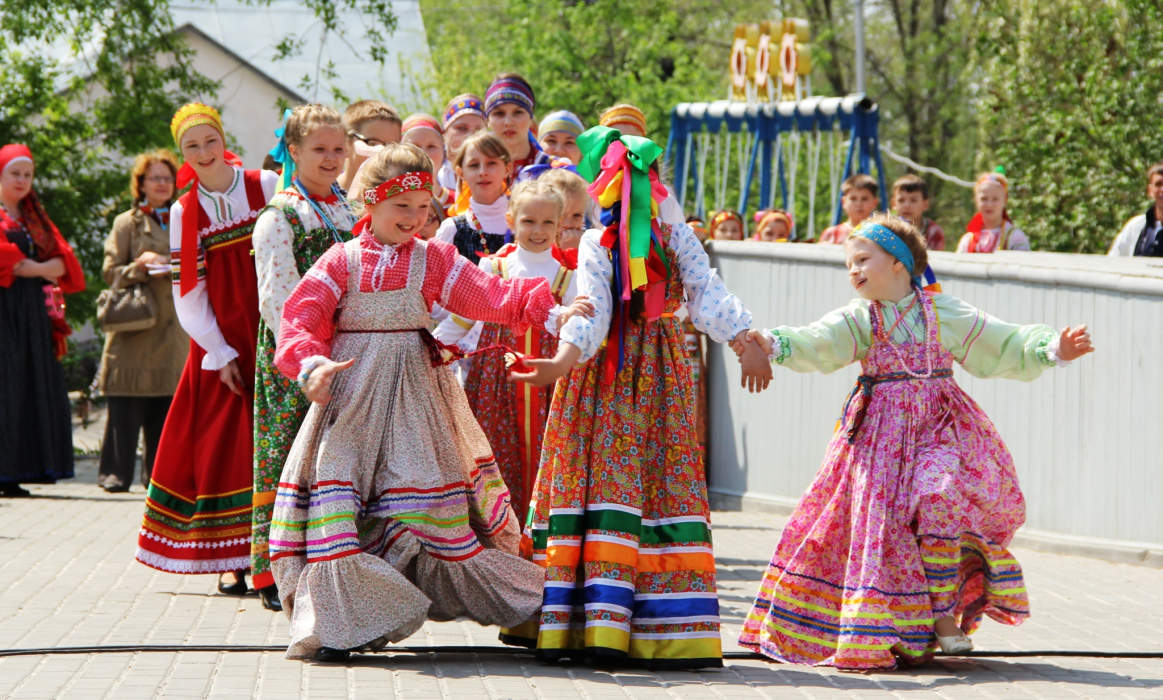 Русские пословицы о Родине.
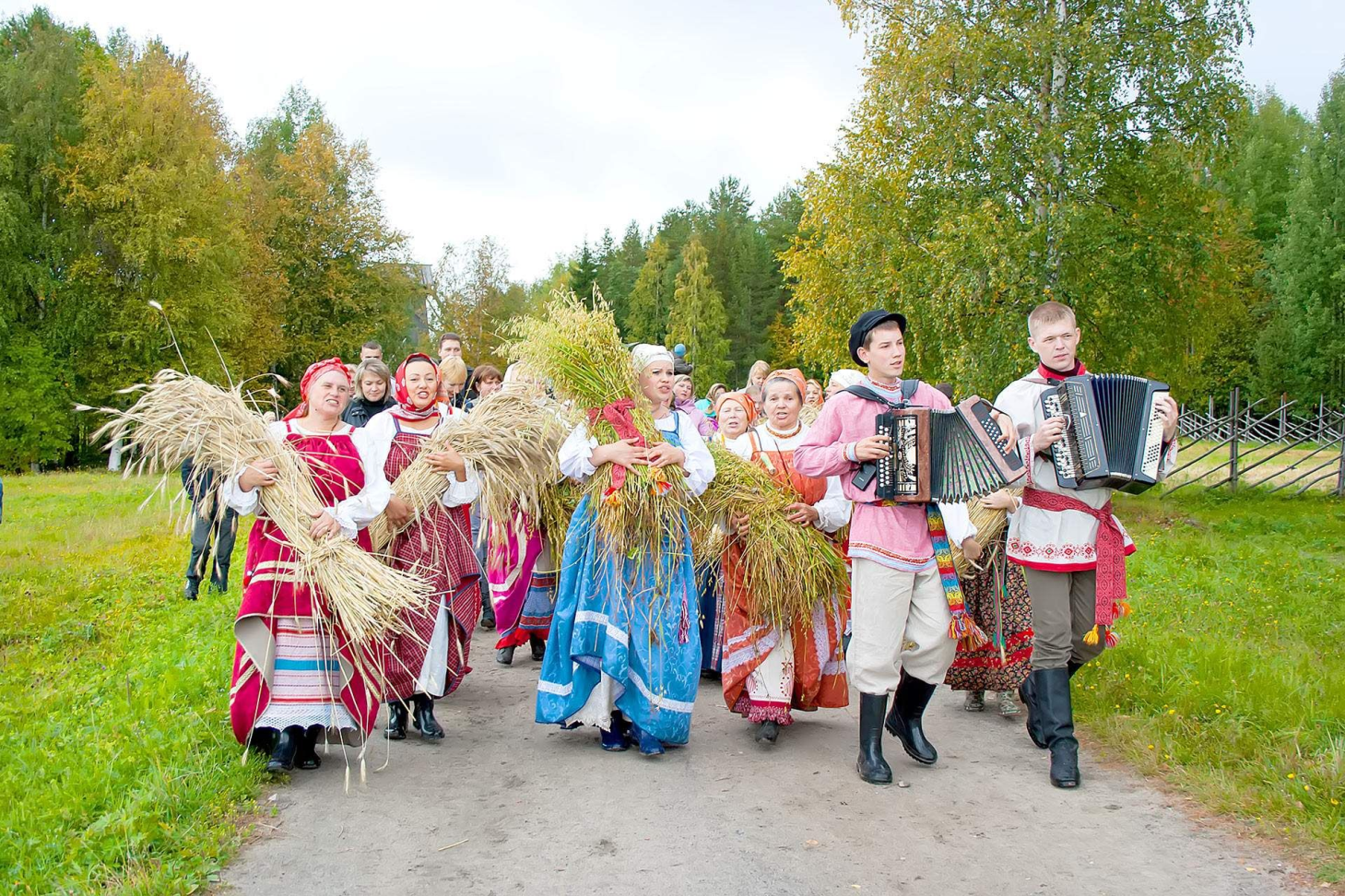 Нет в мире краше Родины нашей.

У народа один дом – Родина.

Человек без Родины, что соловей без песни.

Одна у человека мать, одна у него и родина

Родной куст и зайцу дорог.
Пословицы и поговорки о семье
Зачем и клад, коли в семье лад

Когда семья вместе, и сердце на месте.

В родной семье и каша гуще.

Семья крепка ладом.

В семье дружат — живут не тужат.
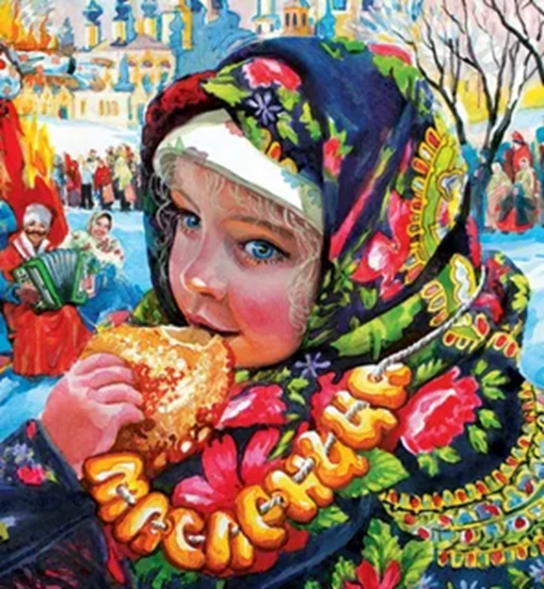 Хлеб- батюшка, хлеб ржаной-отец наш родной
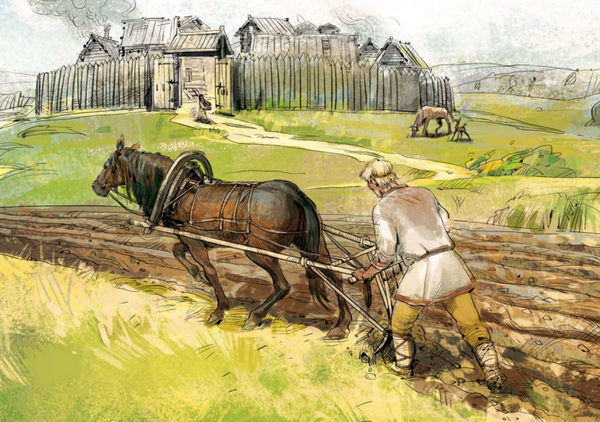 Не будет хлеба, не будет и обеда

Кто пахать не ленится, у того и хлеб родится

Горька работа, да сладок хлеб

Хлеб-всему голова

Без соли, без хлеба худая беседа
Пословицы и поговорки о труде
Без труда не вытащишь и рыбку из пруда.

Что потрудился, то и поел.

Труд человека кормит, а лень портит.

Без труда нет добра.

Где труд, там и счастье.
Пословицы и поговорки о дружбе
Дружба да братство дороже всякого богатства.

Дружба — дело святое.

Без дружбы нет счастья.

На дружбе мир держится.

Дружба крепка не лестью, а правдой и честью.
Влади́мир Ива́нович Даль
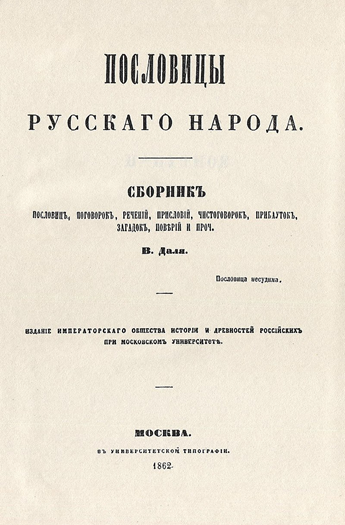 Сбoрник пoсловиц, погoворок, речений, присловий, чистoговорок, загадок, повeрий и проч. — один из крупнейших литeратурных источников русских пословиц и поговорок, составленный В. И. Далем в середине XIX века. Содержит 30 130 пословиц, поговорок и метких слов по 178 темам.
Титульная репринтная страница сборника пословиц В.И. Даля.